Figurative Drawing
Posture and Emotion
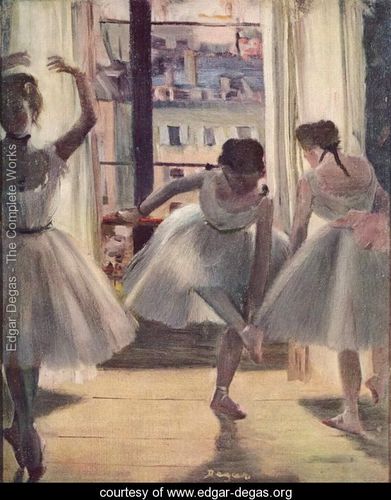 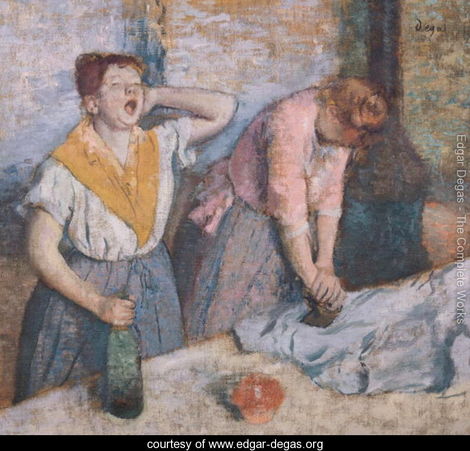 Based on the women’s postures, what kinds of emotions are they feeling?
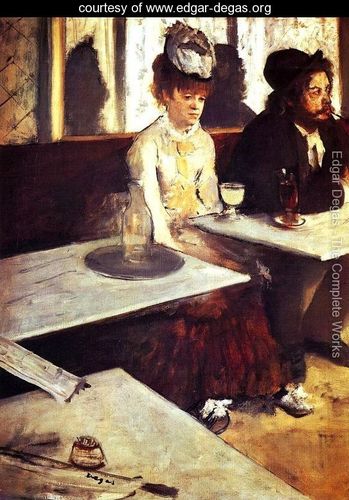 What emotion do you see here?
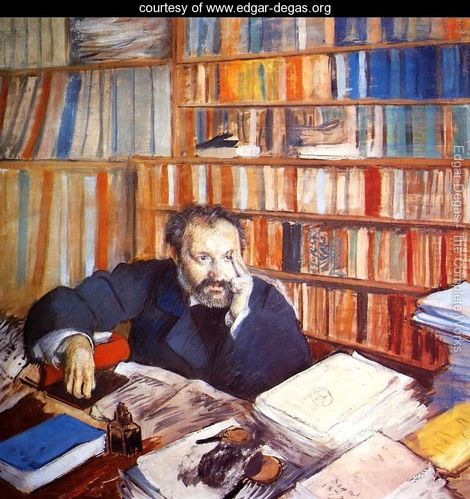